ASSOCIATION OF JERSEY CHARITIESOBJECTIVES
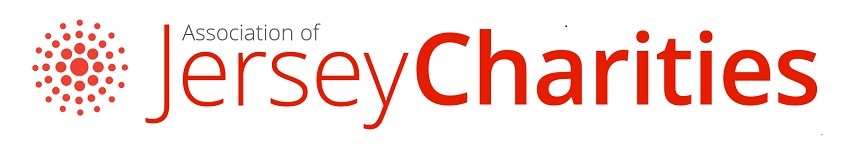 To encourage and facilitate charitable and community work in Jersey. 
=
the relief of poverty, 
the advancement of education, 
the advancement of religion, 
relief of or research into ill health 
or any other purpose beneficial to the community not falling within the preceding heads.


ORIGINS:
STATUTE OF ELIZABETH 1601
CASE LAW
AND
In Commissioners for Special Purposes of the Income Tax v. Pemsel, [1891] A.C. 531 (H.L.). ("Pemsel") the Statute of Charitable Uses was broken down into four headings under which a charitable purpose must fall. They are: (1) the relief of poverty; (2) the advancement of education; (3) the advancement of religion; and (4) certain other purposes beneficial to the community. If a charity’s "purpose" does not fall within one of these four headings, the charity cannot receive the benefit (i.e. tax free status and ability to give tax receipts) of being officially registered as a charity under the Income Tax Act.
CHARITIES (JERSEY) LAW 2014
(1)     For the purposes of this Law, the charitable purposes are –
(a)     the prevention or relief of poverty;
(b)     the advancement of education;
(c)     the advancement of religion;
(d)     the advancement of health;
(e)     the saving of lives;
(f)      the advancement of citizenship or community development;
(g)     the advancement of the arts, heritage, culture or science;
(h)     the advancement of public participation in sport;
(i)      the provision of recreational facilities, or the organisation of recreational activities, with the object of improving the conditions of life for the persons for whom the facilities or activities are primarily intended;
(j)      the advancement of human rights, conflict resolution or reconciliation;
(k)     the promotion of religious or racial harmony;
(l)      the promotion of equality and diversity;
(m)    the advancement of environmental protection or improvement;
(n)     the relief of those in need by reason of age, ill-health, disability, financial hardship or other disadvantage;
(o)     the advancement of animal welfare;
(p)     any other purpose that may reasonably be regarded as analogous to any of the purposes listed in sub-paragraphs (a) to (o).
Vive La Différence

OR 

MIND THE GAP

?
AJC - A MEMBERS’ ORGANISATION
NOT ALL CHARITIES ARE MEMBERS NOW
Restricted by our constitution and the law (lack of)

THE FUTURE:
Not all charities may be eligible or want to join
AJC has specific membership criteria
Our current constitution limits us to benefitting the people and Island of Jersey – as does our Lottery profits funding-
lottery profits will have to be made available to the wider voluntary sector, not just to a restricted members club
QUESTIONS
Does the AJC have a future?
Does the AJC need to change?
 - If so:
		Should we be a members’ organisation?
		What should our future purpose be?
		How can we protect members and past    
           funding?
		How can we secure future funding?
	     Is the Executive Committee ‘up to task’?
ANDREW HIND
Professor of charity governance and finance, Cass Business School
Executive editor and board director Civil Society Media 
Chief Executive Charity Commission for England and Wales 2004 – 2010
YOUR ASSOCIATION
THIS IS THE START OF A CONSULTATION PROCESS
Consultant’s initial report
Further enquiries with stakeholders
Best options to be put to members
Meetings
Discussions
Comments
EGM